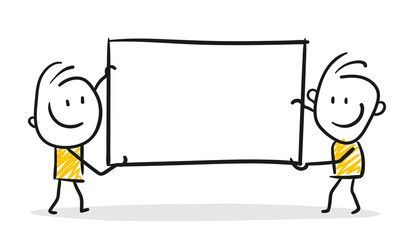 Vorstellung der Werbeplakate
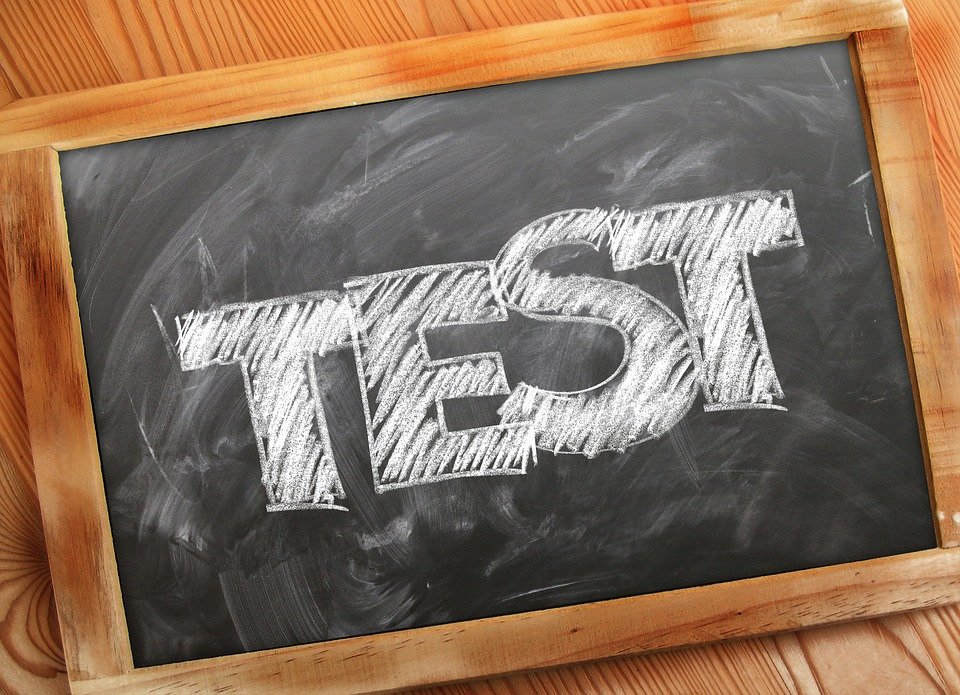 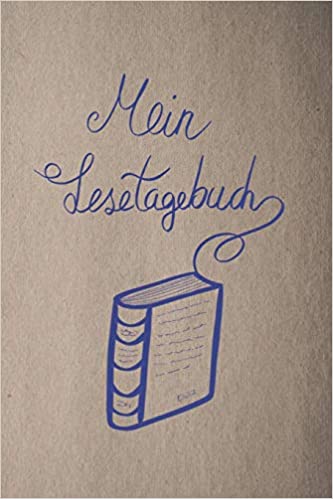 Anmerkungen:
Schnellhefter 
Deckblatt (selbst kreiert) 
Inhaltsverzeichnis 
alle Aufgaben, die im Unterricht und im Wochenplan behandelt warden, werden in eurem Lesetagebuch eingeheftet
WERDET KREATIV!
Auswahl aus weiteren unterschiedlichen Aufgaben 
Hinweis: Abgabe am Ende der Reihe – zählt zu eurer SoMi Note
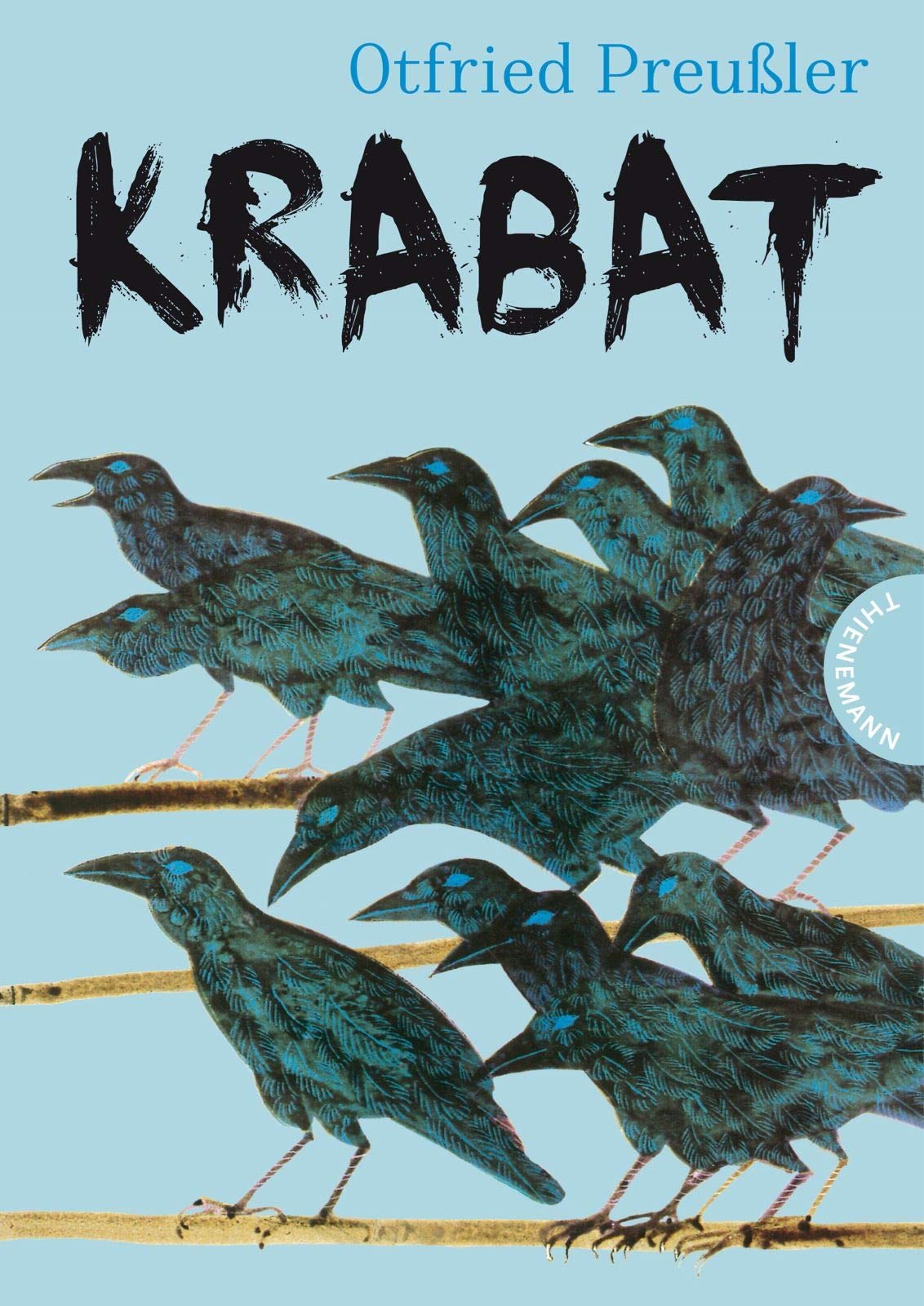 Schildert eure ersten Leseeindrücke – wie hat euch der Roman Krabat gefallen?
Welche Themen werden in Krabat angesprochen?
Wie entsteht die Spannung im Roman Krabat?
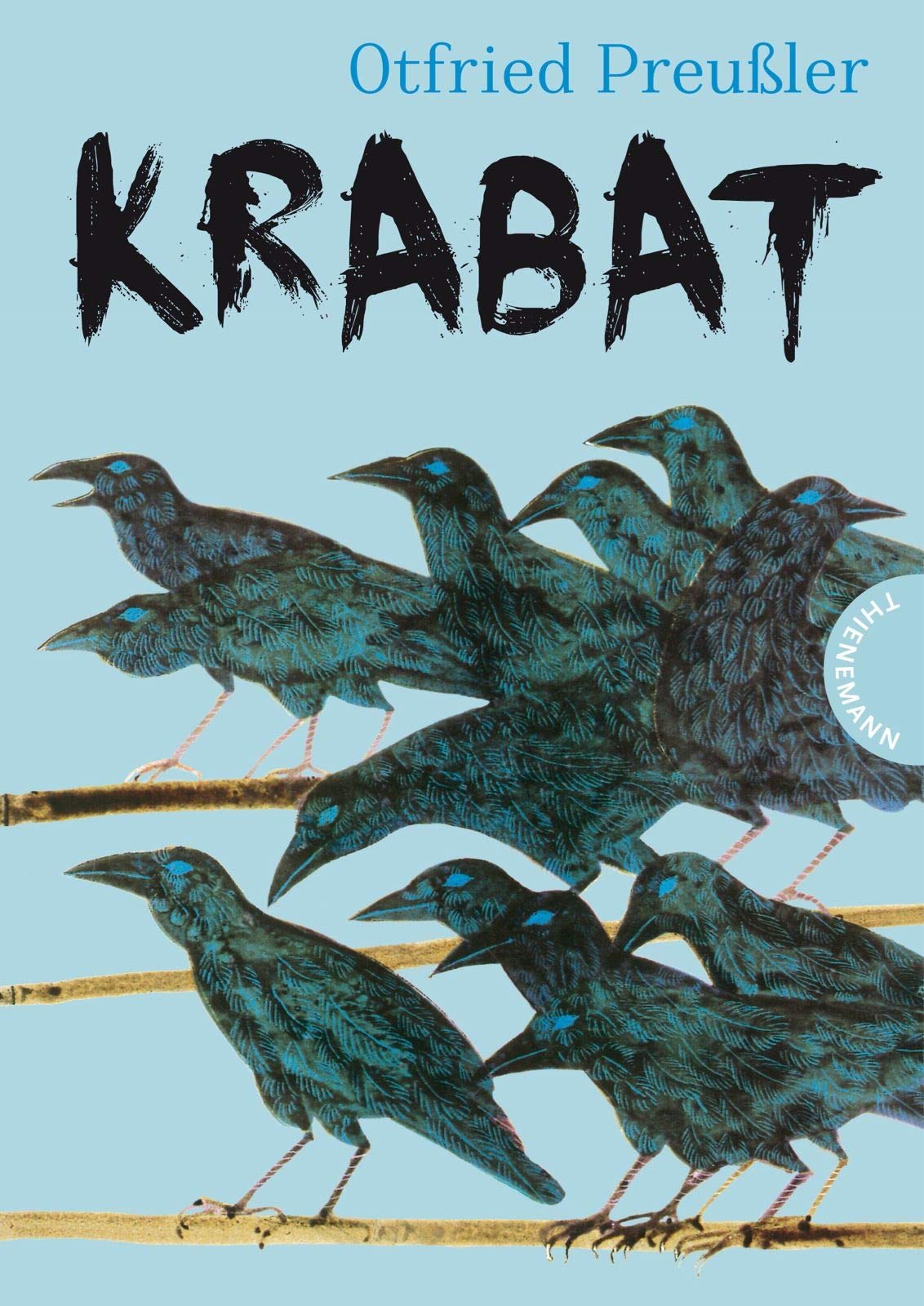 Gemeinsames Lesen: 
Textauszug S. 13 („Schwarzkollm war ein Dorf...“ – S. 14 (Ansehen kostet nichts.“)
Wodurch hat man das Gefühl, dass mit dieser Mühle etwas nicht stimmt?
Wie reagiert Krabat auf die Warnung des alten Mannes?
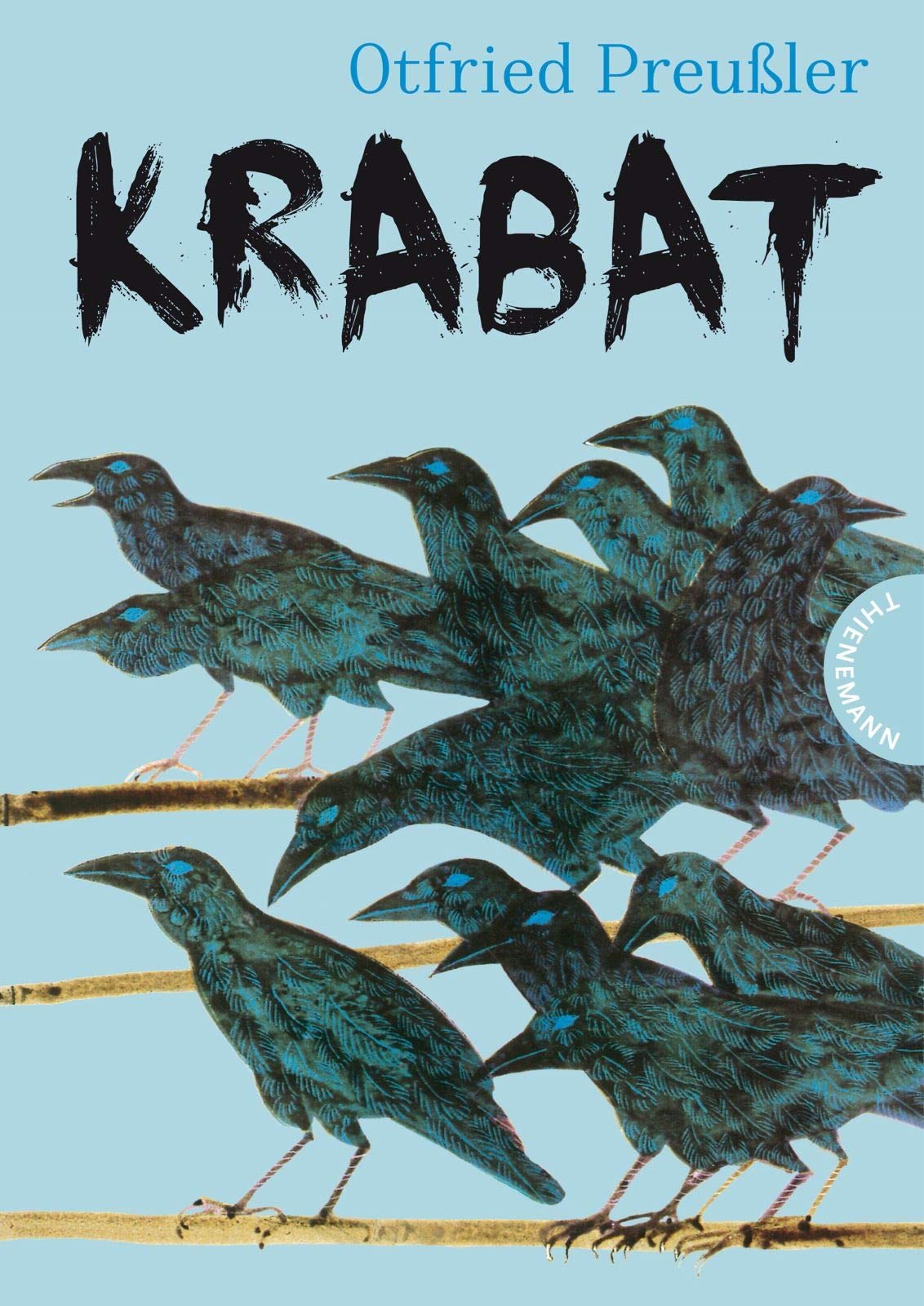 Aufgabenstellung 
zu AB1
Lies dir den vorliegenden Textauszug durch. Schlage den Roman auf und lies die Textstelle S. 14, Z. 11 bis S. 16, Z. 14. 

Vergleiche mit deinem Sitznachbarn beide Textauszüge und überlege, welcher Text spannender wirkt.

Versuche, deine Einschätzung durch Textbeispiele zu belegen. Halte diese schriftlich fest. Denke dabei an das Angeben von Seiten- und Zeilenangaben.
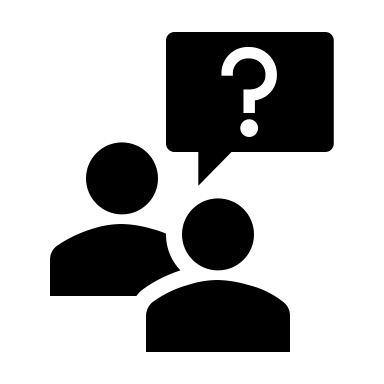 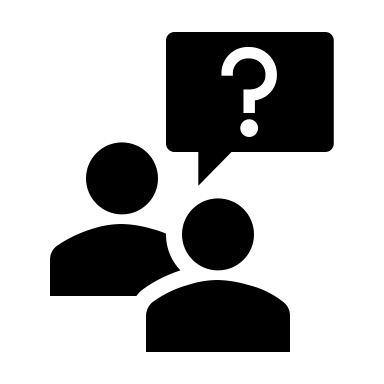 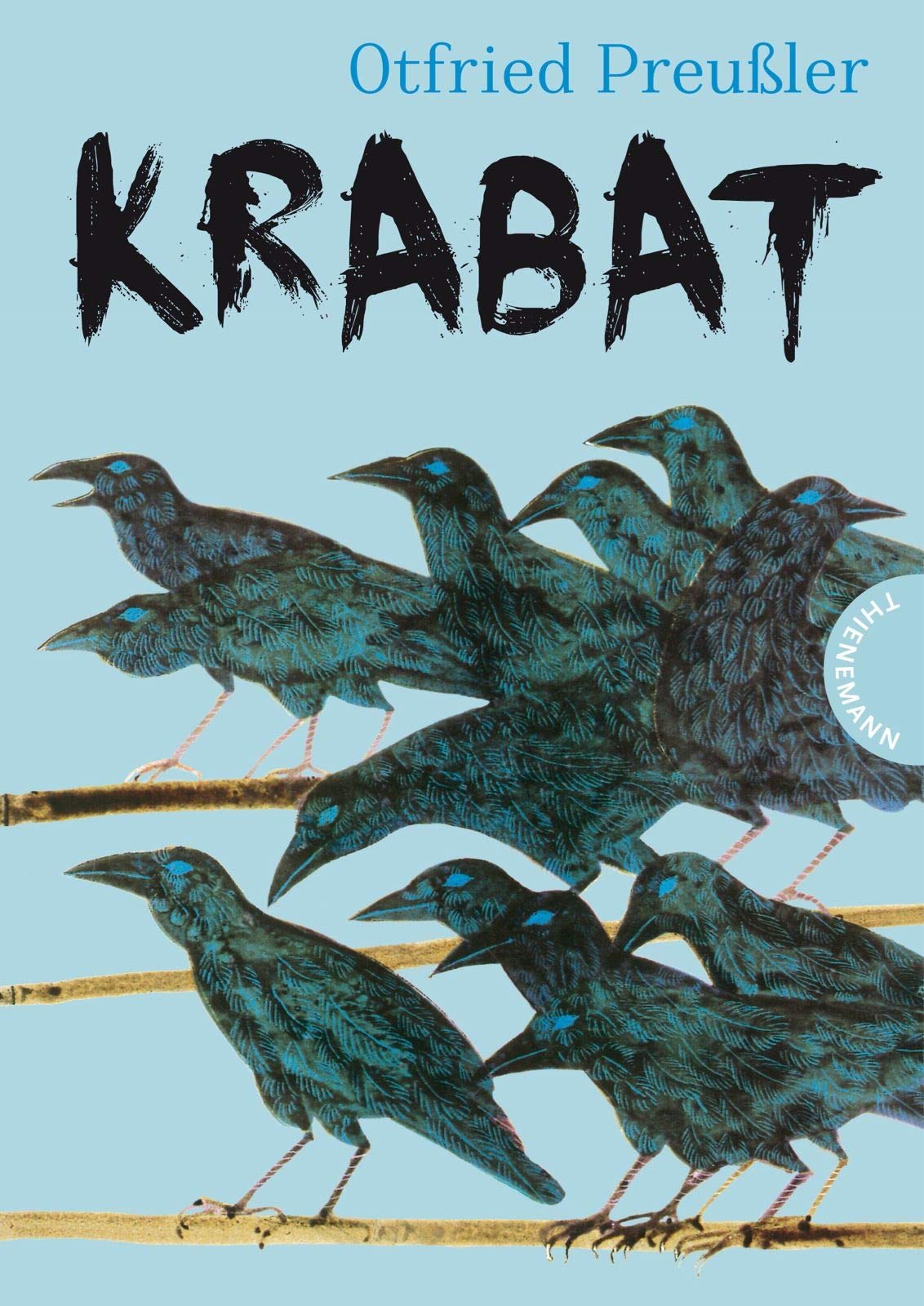 2. Aufgabenstellung 
zu AB1
Was haben die einzelnen Aussagen miteinander gemeinsam?

 Dinge mit gemeinsamen Merkmalen oder ähnlichen Verwendungszwecken kann man unter einem Oberbegriff zusammenfassen.
	z.B. OB „Vergleiche“  „wie ein Blinder im  	Nebel“, “wie ein schwacher Lichtschein“
Finde für die herausgeschriebenen Formulierungen      passende Oberbegriffe.
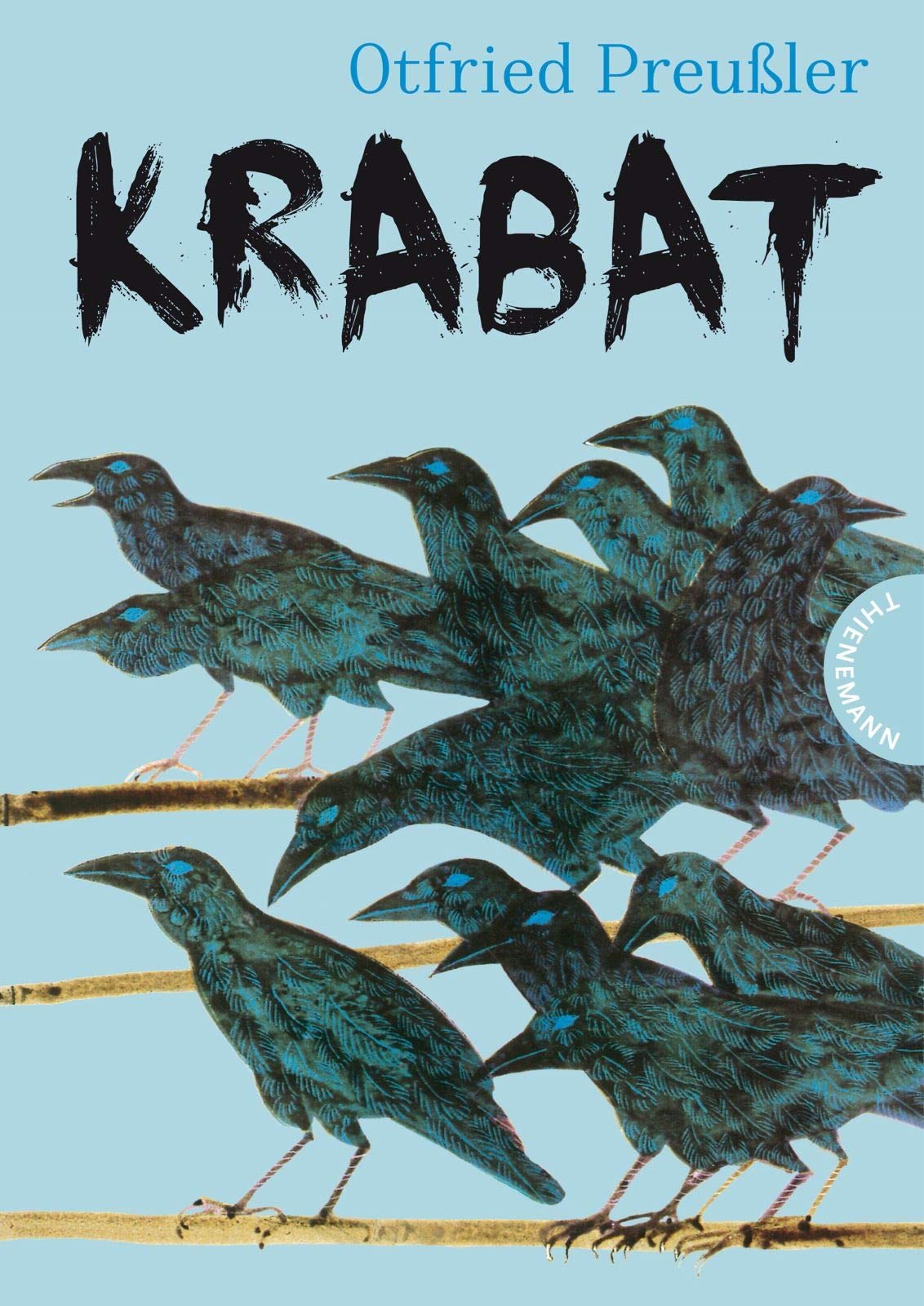 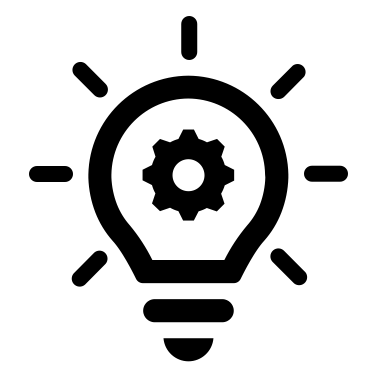 Tafelbild
Wie entsteht also die Spannung im Roman Krabat? 
Sammlung von Oberbegriffen.
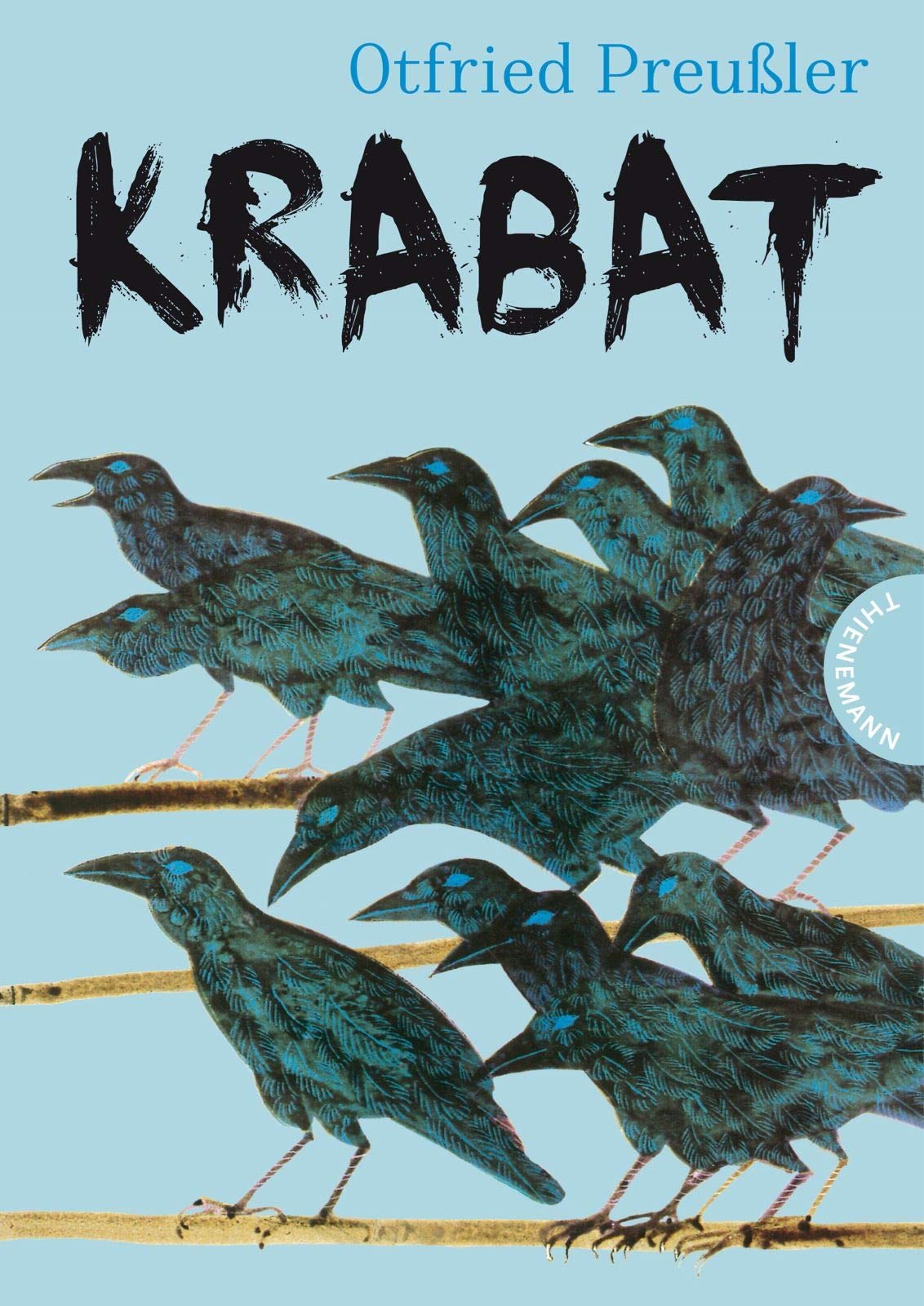 Wer von euch kann sich noch an den Inhalt seines letzten Traums erinnern? War er schön oder war er erschreckend?
Welche Gründe könnte es dafür geben, dass wir träumen?
Spielen Träume auch in unseren Roman Krabat eine Rolle?
An welche Träume Krabats könnt ihr euch erinnern?
Welche Rolle spielen Krabats Träume im Roman?